CMPS 3120					Algorithm Analysis
Dr. Chengwei Lei
CEECS
California State University, Bakersfield
Dynamic Programming
2
Dynamic Programming  is  a general algorithm design technique 
 for solving problems defined by recurrences with overlapping
 subproblems




  Invented by American mathematician Richard Bellman in the  1950s to solve optimization problems and later assimilated by CS

  “Programming” here means “planning”
A. Levitin “Introduction to the Design & Analysis of Algorithms,” 3rd ed., Ch. 8 ©2012 Pearson Education, Inc. Upper Saddle River, NJ. All Rights Reserved.
Dynamic Programming
3
Dynamic Programming  is  a general algorithm design technique 
 for solving problems defined by recurrences with overlapping
 subproblems




  Main idea:
set up a recurrence relating a solution to a larger instance  to solutions of some smaller instances
-  solve smaller instances once
record solutions in a table 
extract solution to the initial instance from that table
A. Levitin “Introduction to the Design & Analysis of Algorithms,” 3rd ed., Ch. 8 ©2012 Pearson Education, Inc. Upper Saddle River, NJ. All Rights Reserved.
My words:
Table
Formula
Check the “starting solutions” 
- (traceback)
Abnormal coin change problem:
The change-making problem addresses the question of finding the minimum number of coins (of certain denominations) that add up to a given amount of money.


Given unlimited amounts of coins of denominations d1 > … > dm , give change for amount n with the least number of coins.



d1 = 11c, d2 =5c, d3 = 1c,  and n = 1231c
Abnormal coin change problem:
d1 = 11c, d2 =5c, d3 = 1c,  and n = 1231c



For F(1231), there are three choices
From (1211), take 11c coin;
From (1226), take 5c coin;
From (1230), take 1c coin.
Abnormal coin change problem:
d1 = 11c, d2 =5c, d3 = 1c,  and n = 1231c



For F(1231), there are three choices
From (1211), take 11c coin;
From (1226), take 5c coin;
From (1230), take 1c coin.

For F(N), there are three choices
From (N-11), take one piece coin;
From (N-5), take one piece coin;
From (N-1), take one piece coin.
Abnormal coin change problem:
d1 = 11c, d2 =5c, d3 = 1c,  and n = 1231c



For F(1231), there are three choices
From (1211), take 11c coin;
From (1226), take 5c coin;
From (1230), take 1c coin.

For F(N), there are three choices
From (N-11), take one piece coin;
From (N-5), take one piece coin;
From (N-1), take one piece coin.
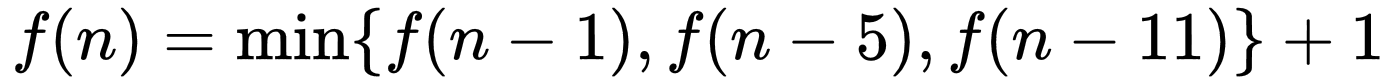